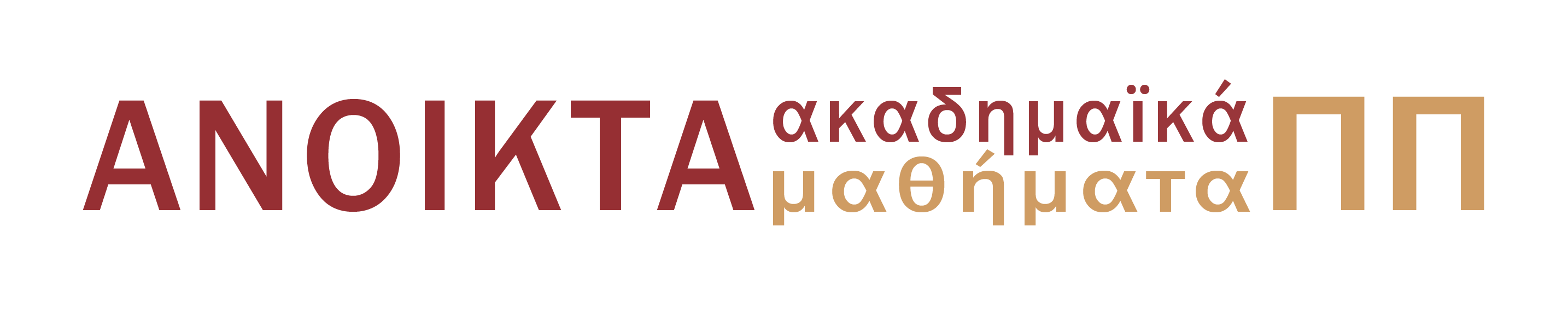 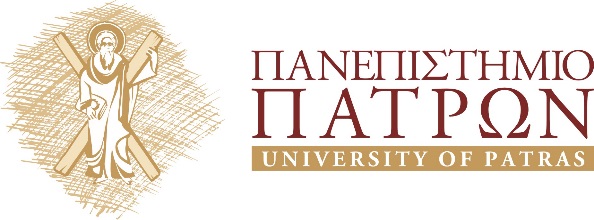 Αρχαίο Ελληνικό Δράμα: Ευριπίδης
Ενότητα 13: Ερμηνευτικές παρατηρήσεις στίχων 663-718 της Μήδειας
Μενέλαος Χριστόπουλος
Τμήμα Φιλολογίας
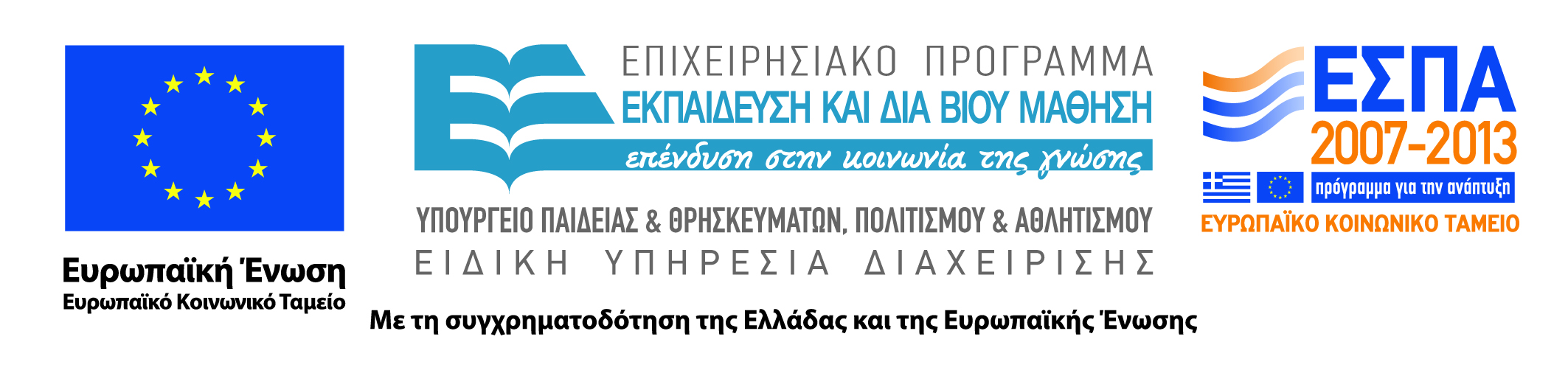 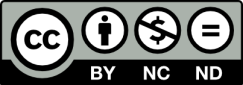 Άδειες Χρήσης
Το παρόν εκπαιδευτικό υλικό υπόκειται σε άδειες χρήσης Creative Commons. 
Για εκπαιδευτικό υλικό, όπως εικόνες, που υπόκειται σε άλλου τύπου άδειας χρήσης, η άδεια χρήσης αναφέρεται ρητώς.
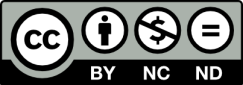 2
Χρηματοδότηση
Το παρόν εκπαιδευτικό υλικό έχει αναπτυχθεί στα πλαίσια του εκπαιδευτικού έργου του διδάσκοντα.
Το έργο «Ανοικτά Ακαδημαϊκά Μαθήματα στο Πανεπιστήμιο Πατρών» έχει χρηματοδοτήσει μόνο τη αναδιαμόρφωση του εκπαιδευτικού υλικού. 
Το έργο υλοποιείται στο πλαίσιο του Επιχειρησιακού Προγράμματος «Εκπαίδευση και Δια Βίου Μάθηση» και συγχρηματοδοτείται από την Ευρωπαϊκή Ένωση (Ευρωπαϊκό Κοινωνικό Ταμείο) και από εθνικούς πόρους.
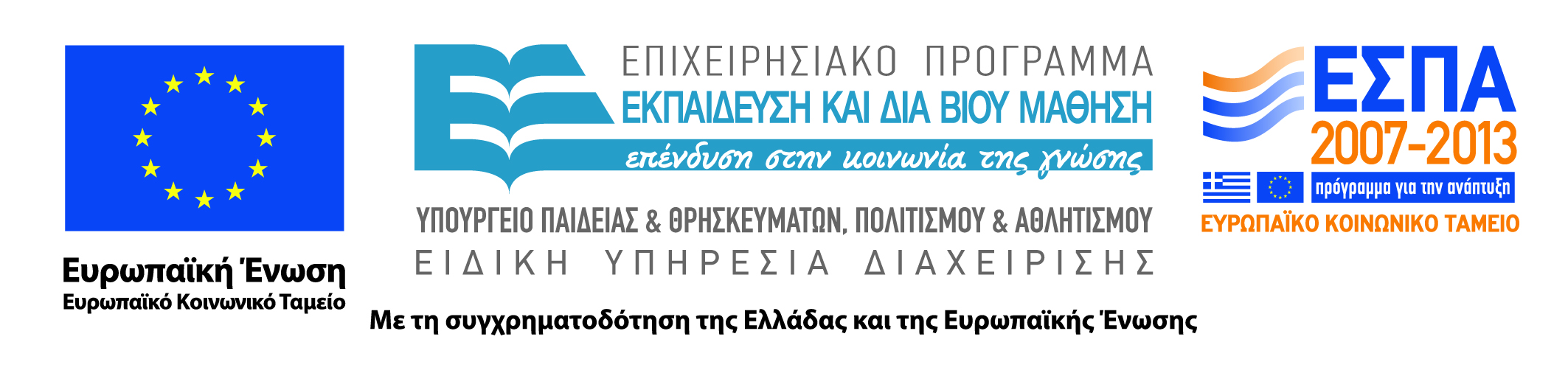 3
Σκοποί  ενότητας
Η ενότητα στοχεύει στην παροχή βασικών πληροφοριών για την ερμηνεία των στίχων 663-718 της Μήδειας, που αποτελεί το βασικό αντικείμενο μελέτης του μαθήματος, καθώς και στην παρουσίαση της τραγωδίας Ἄλκηστις.
4
Περιεχόμενα ενότητας
Κάθε ενότητα περιλαμβάνει ερμηνευτικά σχόλια σε στίχους της Μήδειας, καθώς και βασικές πληροφορίες για την υπόθεση και την χρονολόγηση των σωζόμενων έργων του Ευριπίδη. Η παρούσα ενότητα εστιάζει στους στίχους 663-718 της Μήδειας, ενώ στο δεύτερο μέρος της παρουσιάζεται η τραγωδία Ἄλκηστις (τα αρχεία PowerPoint περιέχουν βασικά στοιχεία των παρουσιαζόμενων ευριπίδειων έργων και το αρχαίο κείμενο της Μήδειας).
5
Ευριπίδου Μήδεια
Στίχοι 663-718
Ἄλκηστις
Το παλαιότερο έργο του Ευριπίδη.

Πρόσωπα του έργου:
Απόλλωνας
Άδμητος
Άλκηστη
Φέρης
Ηρακλής
7
Στίχοι 663-675 Μήδειας
ΑΙΓΕΥΣΜήδεια͵ χαῖρε· τοῦδε γὰρ προοίμιονκάλλιον οὐδεὶς οἶδε προσφωνεῖν φίλους.Μη. ὦ χαῖρε καὶ σύ͵ παῖ σοφοῦ Πανδίονος͵        (665)Αἰγεῦ. πόθεν γῆς τῆσδ΄ ἐπιστρωφᾷ πέδον;Αι. Φοίβου παλαιὸν ἐκλιπὼν χρηστήριον.Μη. τί δ΄ ὀμφαλὸν γῆς θεσπιῳδὸν ἐστάλης;Αι. παίδων ἐρευνῶν σπέρμ΄ ὅπως γένοιτό μοι.Μη. πρὸς θεῶν—ἄπαις γὰρ δεῦρ΄ ἀεὶ τείνεις βίον;    (670)Αι. ἄπαιδές ἐσμεν δαίμονός τινος τύχῃ.Μη. δάμαρτος οὔσης͵ ἢ λέχους ἄπειρος ὤν;Αι. οὐκ ἐσμὲν εὐνῆς ἄζυγες γαμηλίου.Μη. τί δῆτα Φοῖβος εἶπέ σοι παίδων πέρι;Αι. σοφώτερ΄ ἢ κατ΄ ἄνδρα συμβαλεῖν ἔπη.        (675)
8
Στίχοι 676-688 Μήδειας
Μη. θέμις μὲν ἡμᾶς χρησμὸν εἰδέναι θεοῦ;Αι. μάλιστ΄͵ ἐπεί τοι καὶ σοφῆς δεῖται φρενός.Μη. τί δῆτ΄ ἔχρησε; λέξον͵ εἰ θέμις κλύειν.Αι. ἀσκοῦ με τὸν προύχοντα μὴ λῦσαι πόδα—Μη. πρὶν ἂν τί δράσῃς ἢ τίν΄ ἐξίκῃ χθόνα;    (680)Αι. πρὶν ἂν πατρῴαν αὖθις ἑστίαν μόλω.Μη. σὺ δ΄ ὡς τί χρῄζων τήνδε ναυστολεῖς χθόνα;Αι. Πιτθεύς τις ἔστι͵ γῆς ἄναξ Τροζηνίας. . . .Μη. παῖς͵ ὡς λέγουσι͵ Πέλοπος͵ εὐσεβέστατος.Αι. τούτῳ θεοῦ μάντευμα κοινῶσαι θέλω.        (685)Μη. σοφὸς γὰρ ἁνὴρ καὶ τρίβων τὰ τοιάδε.Αι. κἀμοί γε πάντων φίλτατος δορυξένων.Μη. ἀλλ΄ εὐτυχοίης καὶ τύχοις ὅσων ἐρᾷς.
9
Στίχοι 689-702 Μήδειας
Αι. τί γὰρ σὸν ὄμμα χρώς τε συντέτηχ΄ ὅδε;Μη. Αἰγεῦ͵ κάκιστός ἐστί μοι πάντων πόσις.        (690)Αι. τί φῄς; σαφῶς μοι σὰς φράσον δυσθυμίας.Μη. ἀδικεῖ μ΄ Ἰάσων οὐδὲν ἐξ ἐμοῦ παθών.Αι. τί χρῆμα δράσας; φράζε μοι σαφέστερον.Μη. γυναῖκ΄ ἐφ΄ ἡμῖν δεσπότιν δόμων ἔχει.Αι. οὔ που τετόλμηκ΄ ἔργον αἴσχιστον τόδε;        (695)Μη. σάφ΄ ἴσθ΄· ἄτιμοι δ΄ ἐσμὲν οἱ πρὸ τοῦ φίλοι.Αι. πότερον ἐρασθεὶς ἢ σὸν ἐχθαίρων λέχος;Μη. μέγαν γ΄ ἔρωτα πιστὸς οὐκ ἔφυ φίλοις.Αι. ἴτω νυν͵ εἴπερ͵ ὡς λέγεις͵ ἐστὶν κακός.Μη. ἀνδρῶν τυράννων κῆδος ἠράσθη λαβεῖν.        (700)Αι. δίδωσι δ΄ αὐτῷ τίς; πέραινέ μοι λόγον.Μη. Κρέων͵ ὃς ἄρχει τῆσδε γῆς Κορινθίας.
10
Στίχοι 703-718 Μήδειας
Αι. συγγνωστὰ μέν τἄρ΄ ἦν σε λυπεῖσθαι͵ γύναι.Μη. ὄλωλα· καὶ πρός γ΄ ἐξελαύνομαι χθονός.Αι. πρὸς τοῦ; τόδ΄ ἄλλο καινὸν αὖ λέγεις κακόν.        (705)Μη. Κρέων μ΄ ἐλαύνει φυγάδα γῆς Κορινθίας.Αι. ἐᾷ δ΄ Ἰάσων; οὐδὲ ταῦτ΄ ἐπῄνεσα.Μη. λόγῳ μὲν οὐχί͵ καρτερεῖν δὲ βούλεται.ἀλλ΄ ἄντομαί σε τῆσδε πρὸς γενειάδοςγονάτων τε τῶν σῶν ἱκεσία τε γίγνομαι͵        (710)οἴκτιρον οἴκτιρόν με τὴν δυσδαίμονακαὶ μή μ΄ ἔρημον ἐκπεσοῦσαν εἰσίδῃς͵δέξαι δὲ χώρᾳ καὶ δόμοις ἐφέστιον.οὕτως ἔρως σοὶ πρὸς θεῶν τελεσφόροςγένοιτο παίδων͵ καὐτὸς ὄλβιος θάνοις.        (715)εὕρημα δ΄ οὐκ οἶσθ΄ οἷον ηὕρηκας τόδε·παύσω δέ σ΄ ὄντ΄ ἄπαιδα καὶ παίδων γονὰςσπεῖραί σε θήσω· τοιάδ΄ οἶδα φάρμακα.
11
Τέλος Ενότητας
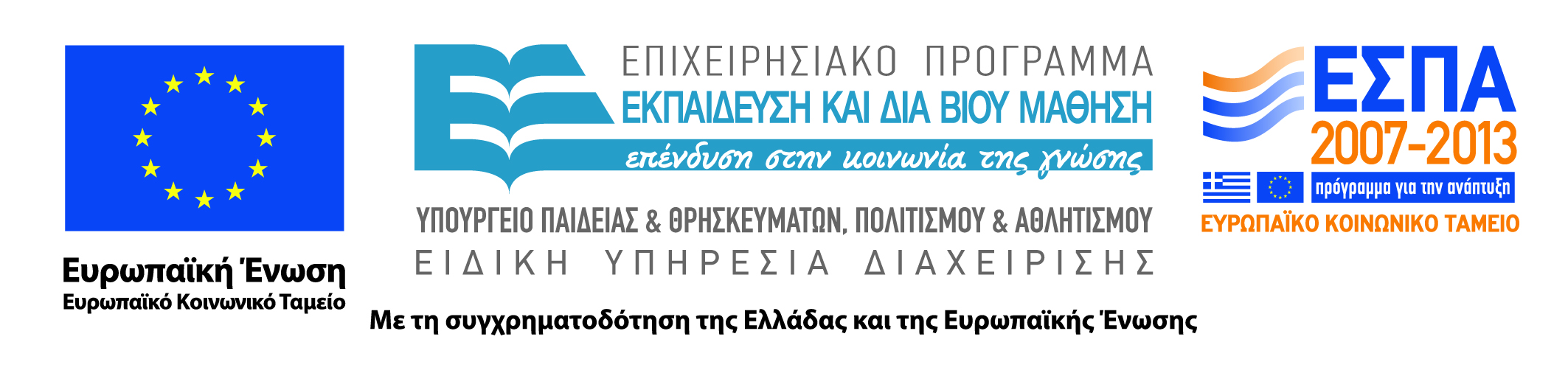 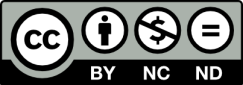